Правильный выбор форсунок
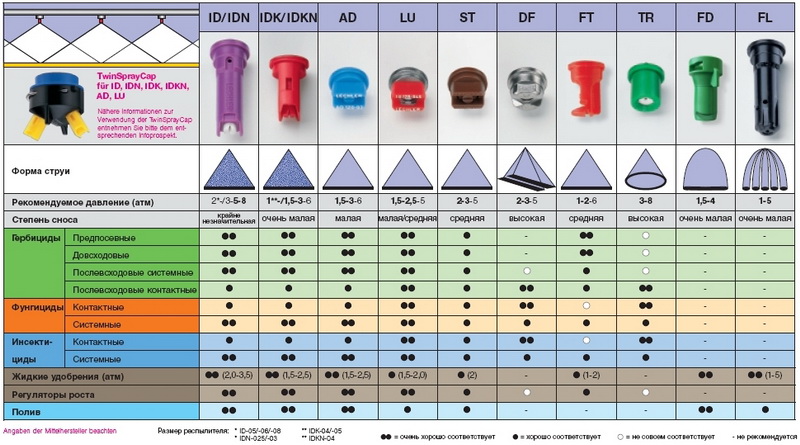 Размер               ID-05/06/-08   IDK-04/-05         - очень хорошо соответствует             – хорошо соответствует           – не совсем соответствует   – не рекомендуется                                     распылителя    IDN-025-03      IDKN -04
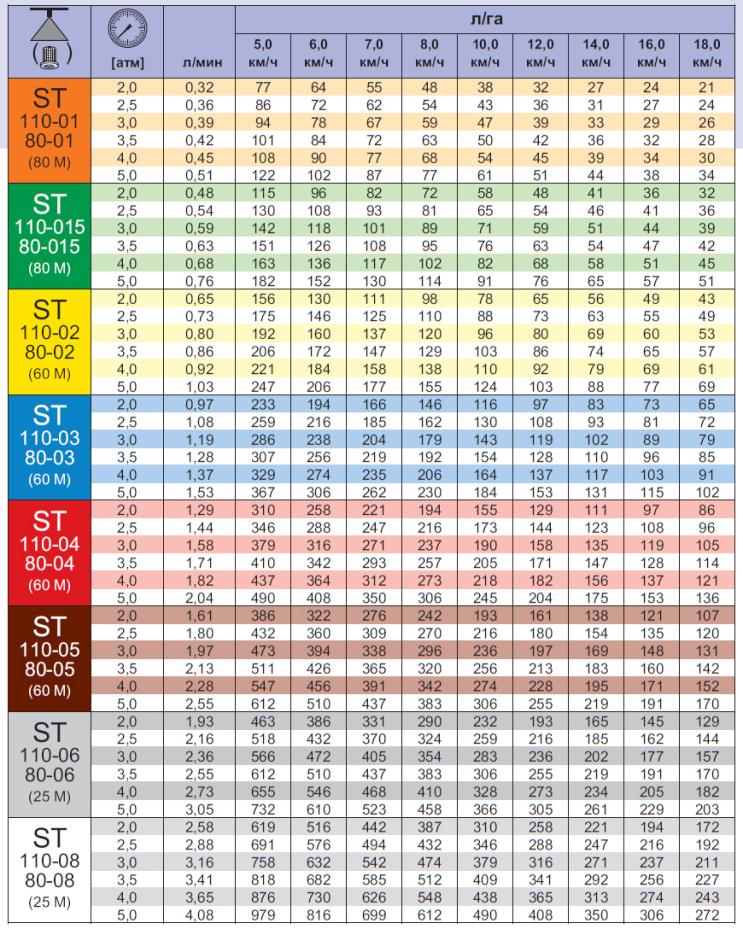